The Power of Applying Gradual Reveal to Nearly Everything We Teach in Math
TODOS Live!
November 11, 2020

Steve Leinwand
American Institutes for Research
sleinwand@air.org      www.steveleinwand.com
Like every good lesson:
There is no time to waste,
So let’s jump right in.

Are you ready?

Today’s goal is to experience, explore and gain confidence with the strategy of gradual reveal of task stimuli in math so that you will be motivated to try it this week – whether virtually or face-to-face.
Straight from the 6th grade textbook
Sarah has picked 2605 apples.  She has 91 boxes.  How many apples will Sarah put in each box if each box holds the same number of apples?

UGH!   Brain-numbing!  But so typical.
Pluck out the numbers.  Convert “in each” to divide.
Divide and done.
Now do 7 more just like it with little additional learning.
And we wonder why so many students struggle with even one-step problems.
Adapting what the text bestows by turning exercises into opportunities for learning
Sarah has 91 empty boxes. 
-  What can you infer about Sarah?  (use the chat box)
She has 2605 apples to pack into the boxes. 
-  Now what can you infer about Sarah? (use the chat box)
-  So what does the 91 tell us,  what about the 2605? (open mic)
What do you think the question is?   What else?
About how many apples do you think would be in each box?   More than 100?  Less than 100?  Convince us
Can you draw a picture?
Can you create a number sentence?
-  Do you multiply or divide?  Why?
So about how many apples would be in each box if…
Just look at what we just did:
Moved from:
Pluck out the numbers.  Convert “in each” to divide. Compute.
Moved to:
Use inferential reasoning questions to build interest and humor.
Make sense of the numbers.
Focus on translating data into potential questions.
Focus on the operation, more than the computation.
Include estimation, multiple representations.
And, of course, solve a word problem.
Gradual Reveal of a Stimulus
Instead of bombarding students with the whole word problem, the entire graph or figure or table, use the power of PowerPoint to gradually reveal the problem, graph, figure, etc. using questions to probe understanding of prior and new content.
Why Bother?
Opportunities to build interest
Opportunities to scaffold
Opportunities for our questions to induce discourse
Opportunities for inferential reasoning 
Opportunities to engage with low threshold questions
Opportunities to introduce open-ended questions
A tale of two approaches OR The Method to my madness
I

We

You
A tale of two approaches
I

We

You
So simple
So familiar
So appealing
So wrong for so many!
A tale of two approaches
I

We

You
You

We

I
A tale of two approaches
You


We


I
Struggle
Explore
Share
Justify
Compare
Debrief
Consolidate
Let’s Play
Using gradual release with:
	- Word problems
	- Tables
	- Graphs
	- Patterns
	- Geometric figures
So let’s model a more powerful example of creating and implementing a gradual reveal approach:
Thanks to Brian Bushart:
Backwards and Forward to Artful Slide Decks
13
From the book or other off-putting pages of mindless word problems
There were 35 kids eating ice cream.  14 of the kids were eating chocolate ice cream.  The rest of the kids were eating vanilla ice cream. How many kids were eating vanilla ice cream?

“21”    “Correct”

But what’s missing?   (chat box)
    what operation and why, how can we subtract, how can this be represented, do we      	have to subtract, can you explain how you got your answer?
14
Hard returns to make the reading easier
There were 35 kids eating ice cream.
14 of the kids were eating chocolate ice cream. 
The rest of the kids were eating vanilla ice cream.
 
How many kids were eating vanilla ice cream?
15
Delete the question.
There were 35 kids eating ice cream.
14 of the kids were eating chocolate ice cream.  
The rest of the kids were eating vanilla ice cream.
16
Delete the last line of information.
There were 35 kids eating ice cream.
14 of the kids were eating chocolate ice cream.
17
Replace 14 with some
There were 35 kids eating ice cream.
Some of the kids were eating chocolate ice cream.
18
Delete the 2nd sentence.
There were 35 kids eating ice cream.
19
Replace 35 with some
There were some kids eating ice cream.
20
And then reorder from back to front
And add questions to ensure fidelity of use and to support visualization, guesses and estimation and reasoning.
21
Accessible Problem Solving
There were some kids eating ice cream.


Can someone read this?
What are you picturing in your mind?
What do we know so far?
How many kids could be eating ice cream?
How many kids could be eating chocolate ice cream?
22
Accessible Problem Solving
There were 35 kids eating ice cream.



Can someone read this?
What do we know now that we didn’t know before? 
What do we know about this number of kids eating ice cream?
Do we know how many are eating chocolate ice cream?  Why not?
23
Accessible Problem Solving
There are 35 kids eating ice cream.
Some of the kids were eating chocolate ice cream. 

Can someone read this?
What do we know now that we didn’t know before? 
How many kids do you think are eating chocolate ice cream?
What do you think about the kids who aren’t eating chocolate ice cream?
24
Accessible Problem Solving
There were 35 kids eating ice cream.
14 of the kids were eating chocolate ice cream.

Can someone read this problem now?
What do we know now that we didn’t know before?
How does this number compare to our guesses?
Are all of the kids eating chocolate ice cream?
What could the other kids be doing?
25
Accessible Problem Solving***
There were 35 kids eating ice cream.
14 of the kids were eating chocolate ice cream.
The rest of the kids were eating vanilla ice cream.


Can someone read this problem now?
What do we know now that we didn’t know before?  
What does this tell us about the number of kids eating vanilla ice cream?  How do you know?
Can you draw a sketch of this situation?
What do you think the question might be?
26
Accessible Problem Solving
There were 35 kids eating ice cream.
14 of the kids were eating chocolate ice cream.
The rest of the kids were eating vanilla ice cream.  
How many kids were eating vanilla ice cream?


And even without this question, we already have solved the problem.
Please use a picture and a number sentence to show how you know your answer is correct.
27
Spice it up with graphics or videos
28
Find a video to make them smile!
You tube:  Easy Homemade Ice Cream
29
Good morning 3rd Graders
What do you think today’s problem will be about?
30
Accessible Problem Solving
There were some kids eating ice cream.


Can someone read this?
What are you picturing in your mind?
What do we know so far?
How many kids could be eating ice cream?
How many kids could be eating chocolate ice cream?
31
Accessible Problem Solving
There were 35 kids eating ice cream.



Can someone read this?
What do we know now that we didn’t know before? 
What do we know about this number of kids eating ice cream?
Do we know how many are eating chocolate ice cream?  Why not?
32
Accessible Problem Solving
There are 35 kids eating ice cream.
Some of the kids were eating chocolate ice cream. 

Can someone read this?
What do we know now that we didn’t know before? 
How many kids do you think are eating chocolate ice cream?
What do you think about the kids who aren’t eating chocolate ice cream?
33
Accessible Problem Solving
There were 35 kids eating ice cream.
14 of the kids were eating chocolate ice cream.


Can someone read this problem now?
What do we know now that we didn’t know before?
How does this number compare to our guesses?
Are all of the kids eating chocolate ice cream?
What could the other kids be doing?
34
Accessible Problem Solving
There were 35 kids eating ice cream.
14 of the kids were eating chocolate ice cream.
The rest of the kids were eating vanilla ice cream.


Can someone read this problem now?
What do we know now that we didn’t know before?  
What does this tell us about the number of kids eating vanilla ice cream?  How do you know?
Can you draw a sketch of this situation?
35
Accessible Problem Solving
There were 35 kids eating ice cream.
14 of the kids were eating chocolate ice cream.
The rest of the kids were eating vanilla ice cream.  
How many kids were eating vanilla ice cream?


And even without this question, we already have solved the problem.
Please use a picture and a number sentence to show how you know your answer is correct.
36
Congratulations:  21 students were eating vanilla ice cream.
OK –Let’s crank it up to Middle School:
Sandra is interested in buying party favors for the friends she is inviting to her birthday party.  The price of the fancy straws she wants is 12 cents for 20 straws. The storekeeper is willing to split a bundle of straws for her. She wants 35 straws.  How much will they cost?

What do we expect?
How do we teach?  
What do we get?
And why do so many students struggle with ratio and proportion?
39
So typical
So underperforming
So boring for so many
Where in the engagement?
Where is the struggle?
Where is the discourse?
Where are we giving our students a reason to care?
Your turn.  Breakout Rooms.  Alternatively:
Talk about what you can do with this problem to maximize engagement and learning.

Sandra is interested in buying party favors for the friends she is inviting to her birthday party.  The price of the fancy straws she wants is 12 cents for 20 straws. The storekeeper is willing to split a bundle of straws for her. She wants 35 straws.  How much will they cost?
Richer and Deeper
Sandra is interested in buying party favors for the friends she is inviting to her birthday party.  
The price of the fancy straws she wants is some amount of money for some number of straws. 
She wants 100 straws.
What’s the question?
What additional information do you need?  Why?
Some data.  What do you see?
43
Predict some additional data
44
How close were you?
45
All the numbers – so?
46
A lot more information(where are you?)
47
Fill in the blanks
48
At this point, 
it’s almost anticlimactic!
49
The amusement park
50
The Amusement Park
The 4th and 2nd graders in your school are going on a trip to the Amusement Park.  Each 4th grader is going to be a buddy to a 2nd grader.
Your buddy for the trip has never been to an amusement park before.  Your buddy want to go on as many different rides as possible.  However, there may not be enough time to go on every ride and you may not have enough tickets to go on every ride.
51
The bus will drop you off at 10:00 a.m. and pick you up at 1:00 p.m.  Each student will get 20 tickets for rides.
Use the information in the chart to write a letter to your buddy and create a plan for a fun day at the amusement park for you and your buddy.
52
Why do you think I started with these tasks?
Standards don’t teach, teachers teach
It’s the translation of the words into tasks and instruction and assessments that really matter
Processes are as important as content
We need to give kids (and ourselves) a reason to care
Difficult, unlikely, to do alone!!!
53
Graphs – a great task – but overwhelming
Graphs – a great task – gradually revealed
What do you notice?
What do you wonder?
Graphs – a great task
What do you notice?
What do you wonder?
Graphs – a great task
What do you notice?
What do you wonder?
Graphs – a great task
What do you notice?
What do you wonder?
Graphs – a great task
What do you notice?
What do you wonder?
Graphs – a great task
What do you notice?
What do you wonder?
What could be the story here?
Now what might be the story here?What additional information would help?
What’s the title?  What’s the opening paragraph?
Your turn – Breakout Rooms – Propose how to use gradual reveal and powerful questions to make this a powerful lesson component.
Dot Plot of Annual Rainfall from 1983 to 2012
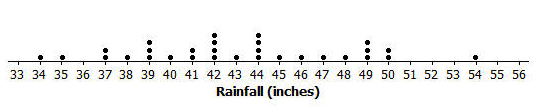 Convert these data into a box plot.
Geometric Figures – TypicalA complete stimulus and one narrow question
Name these figures.




A little better:  How are these three shapes the same?  How are they different?
Alternatively, with gradual reveal:
Geometric Figures – gradually revealed
What do you notice?
Geometric Figures
Now what do you notice?   How are they the same?   Different?
Geometric Figures
How are these three shapes the same?  





How are these three shapes different?
What relationships between squares, rectangles and parallelograms can you identify?
Geometric Figures – typically - OY!
What do you notice?





Convergent math.  It’s a parallelogram because……..
Geometric Figures – revealed gradually
What do you notice and know for sure?





What do you think might be true, but can’t be sure?  Why not?
Geometric Figures
Now what do you know for sure?





Divergent math.  It might be a parallelogram, but only if….
Geometric Figures
Are you any surer now about what you notice?





It must be a parallelogram because….
Visual Patterns
Here is what is great, but typical:







What might we ask?
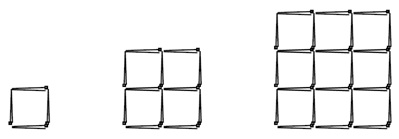 Visual Patterns - alternatively
What do you notice?   See if you and your partner can find 5 things.

		Insert visual pattern with toothpicks





If this is stage 2, draw and describe stage 1.    How about stage 3?
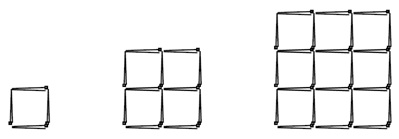 Visual Patterns
Who has this?  Who has something different?







What might we ask?
So we get to the same place, but with greater ownership and interest.
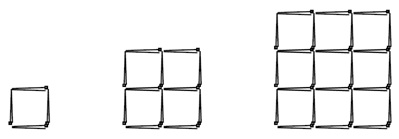 Turn and tell your partner what you learned this evening.
3 Calls to Action:
Eliminate worksheets
Never give students more than 4 problems or tasks without a chance to check and debrief
Remember that LESS is MORE!
Find a partner.  Create some animated slides (with questions) that capture gradual reveal.  Try it out and debrief the experience with your partner.
Why not give gradual reveal a try?

Thank you and have fun!